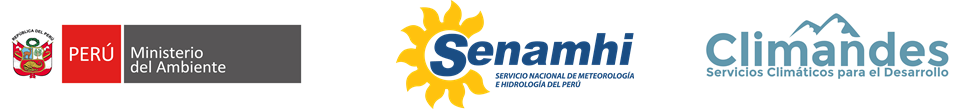 ENCUENTRO IBEROAMERICOS DE DIRECTORES CRFs DE LA OMM
Victoria Calle, Teresa  García
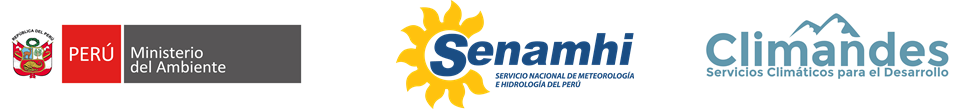 FORTALEZAS
Co-existen tanto las capacidades formativas de largo y mediano plazo (UNALM), como las de corto plazo (SENAMHI)


Existen buenas posibilidades de proyectos institucionales que fortalezcan las actividades de formación y capacitación en el SENAMHI y UNALM

Hay capacidades para acoger Pasantes en la UNALM y SENAMHI.

Crecientes capacidades para la realización de investigación

 CRF Perú único  proveedor de formación: Meteorología, climatología, etc

Mayor oferta de profesionales jóvenes en Meteorología egresados del CRF_UNALM
INFORMACIÓN DE LOS ESTUDIANTES DE METEOROLOGÍA
Fuente: Datos de la Unidad de Registro 2018 - UNALM
Fuente: Datos de la Unidad de Registro 2018 - UNALM
5
ESTUDIANTES EXTRANJEROS
ECUADOR
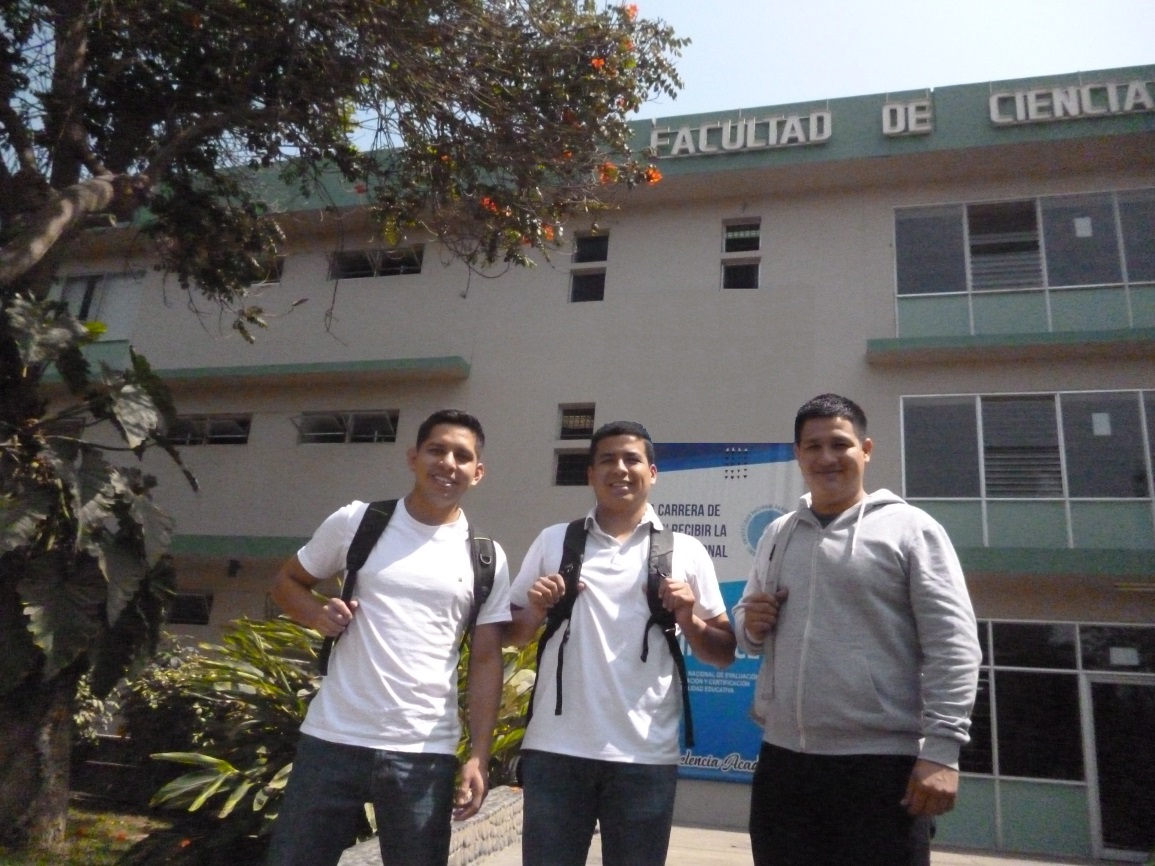 Par el ciclo 2018-II el colombiano Hernán  León del Instituto de Hidrología, Meteorología y Estudios Ambientales (IDEAM)  como ingresante de 1er ciclo a la UNALM a través del convenio CRFM.
ESTUDIANTES EXTRANJEROS
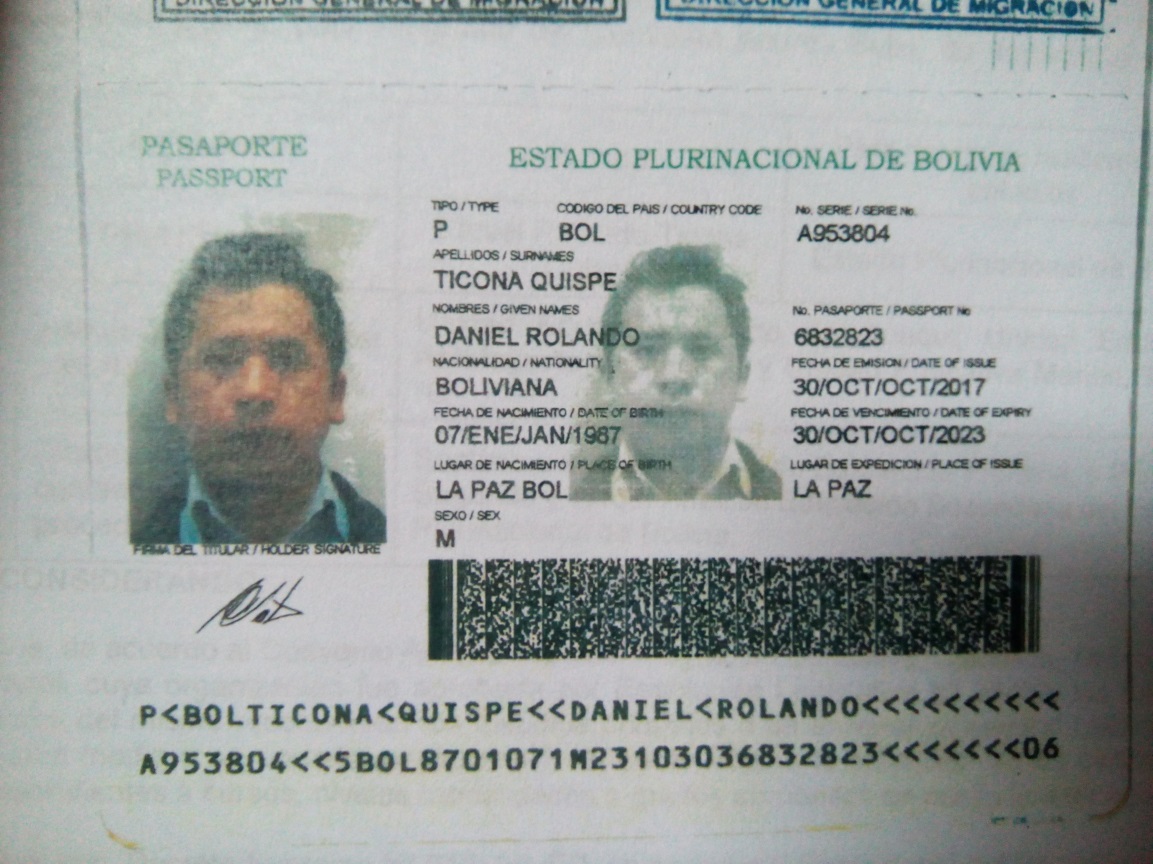 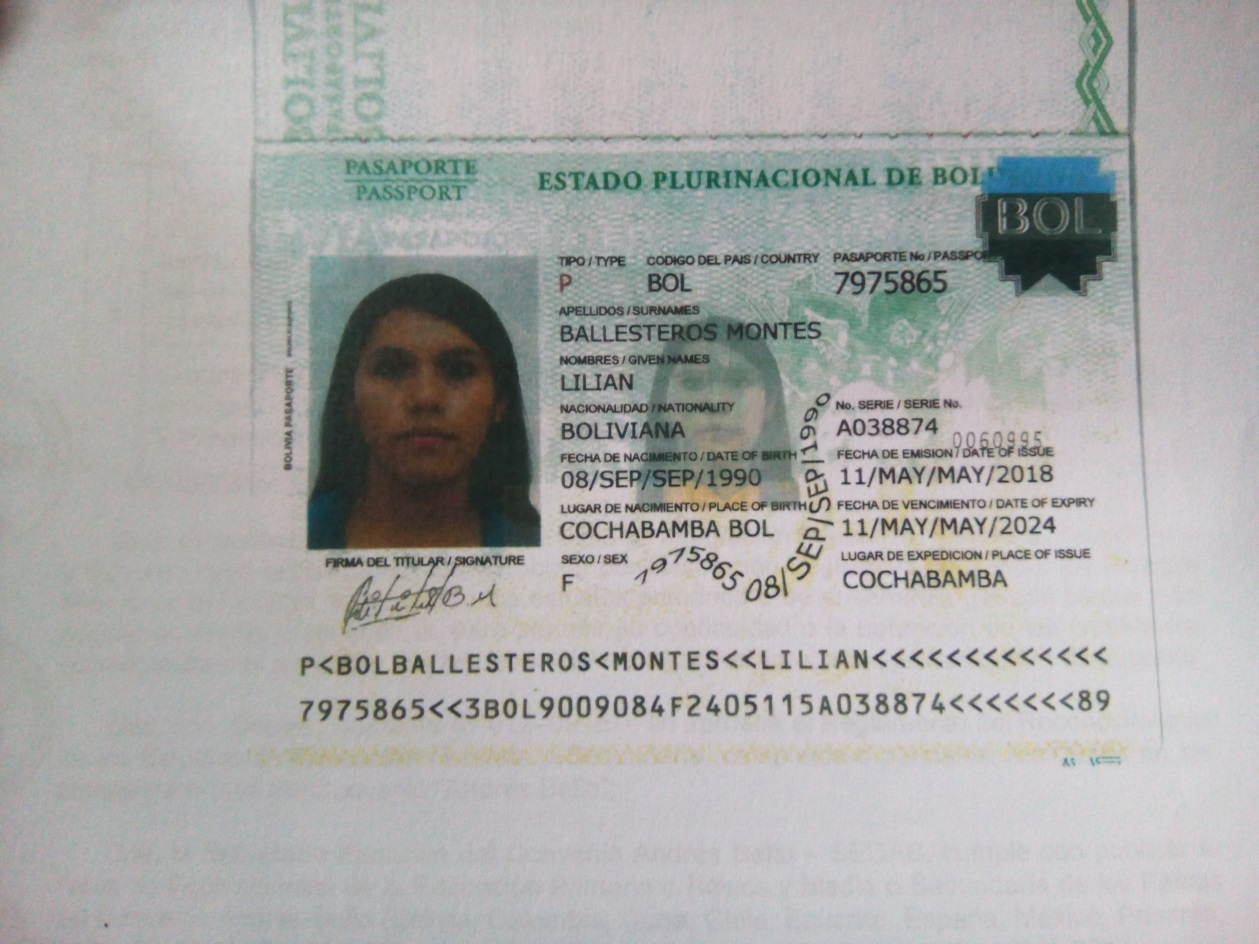 BOLIVIA
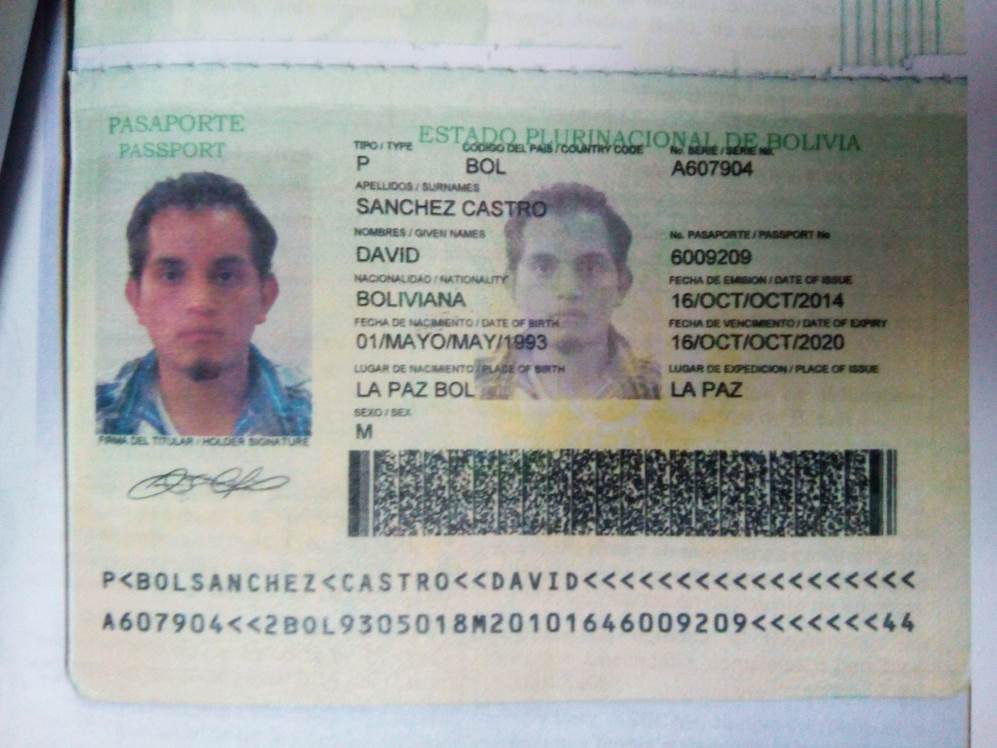 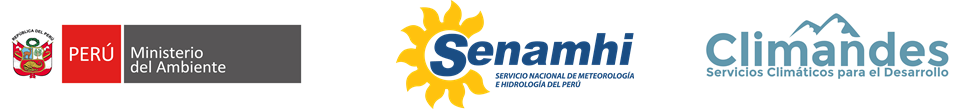 NECESIDADES
Intercambio de expertos en áreas específicas de interés.

Pasantías en determinadas áreas de los SMHN.

Capacitaciones especializadas.

Identificación de expertos en temas especializados.